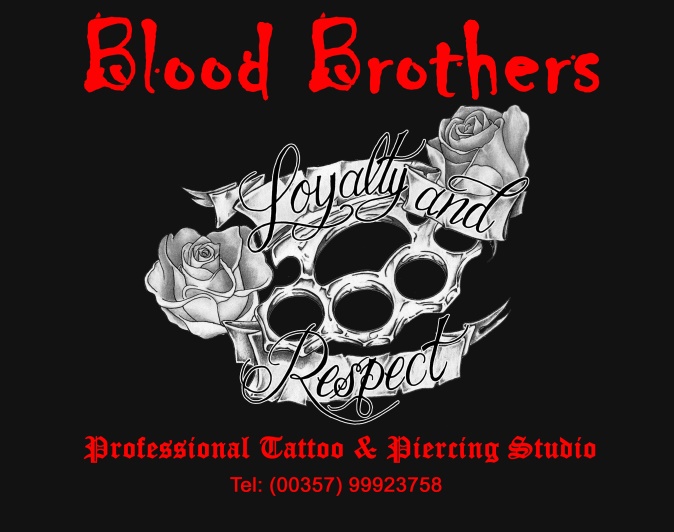 Tattoo
Aftercare
Guidelines
.
Your new tattoo has been applied with the greatest of care and hygiene! It will typically take 5-10 Days to heal. You should expect tenderness and then itching as it heals. Please follow the Do’s and Don’ts listed below to aid you in the correct healing process.
 
DO wash your hands before and after touching your new tattoo
DO NOT remove any wrap for 1-2 hours
DO rinse gently with cool water once the wrap has been removed (gently rub in a circular motion to clean and then softly pat dry)
DO apply an antiseptic healing cream 2-3 times a day
DO NOT go swimming in the sea or pool and avoid soaking your tattoo for long periods until it has fully healed
DO NOT bandage your tattoo. Keep fresh and open to air
DO NOT let clothing etc. rub on your tattoo, wear clean loose items
DO NOT let any soap, cosmetics, sun cream or hair products etc. come into contact with an unhealed tattoo
DO NOT subject the new tattoo to any form of dirt (this includes sand) or bodily fluids.
DO NOT subject your tattoo to over exposure from the sun for the 1st month
DO NOT pick or scratch any scabs, any itching can be relieved by slapping or applying your cream
Telephone: (00357) 99923758 Email: bloodbrotherstattoos@hotmail.com
Facebook: www.facebook.com/bloodbrotherstattoo Website: www.bloodbrotherscyprus.com